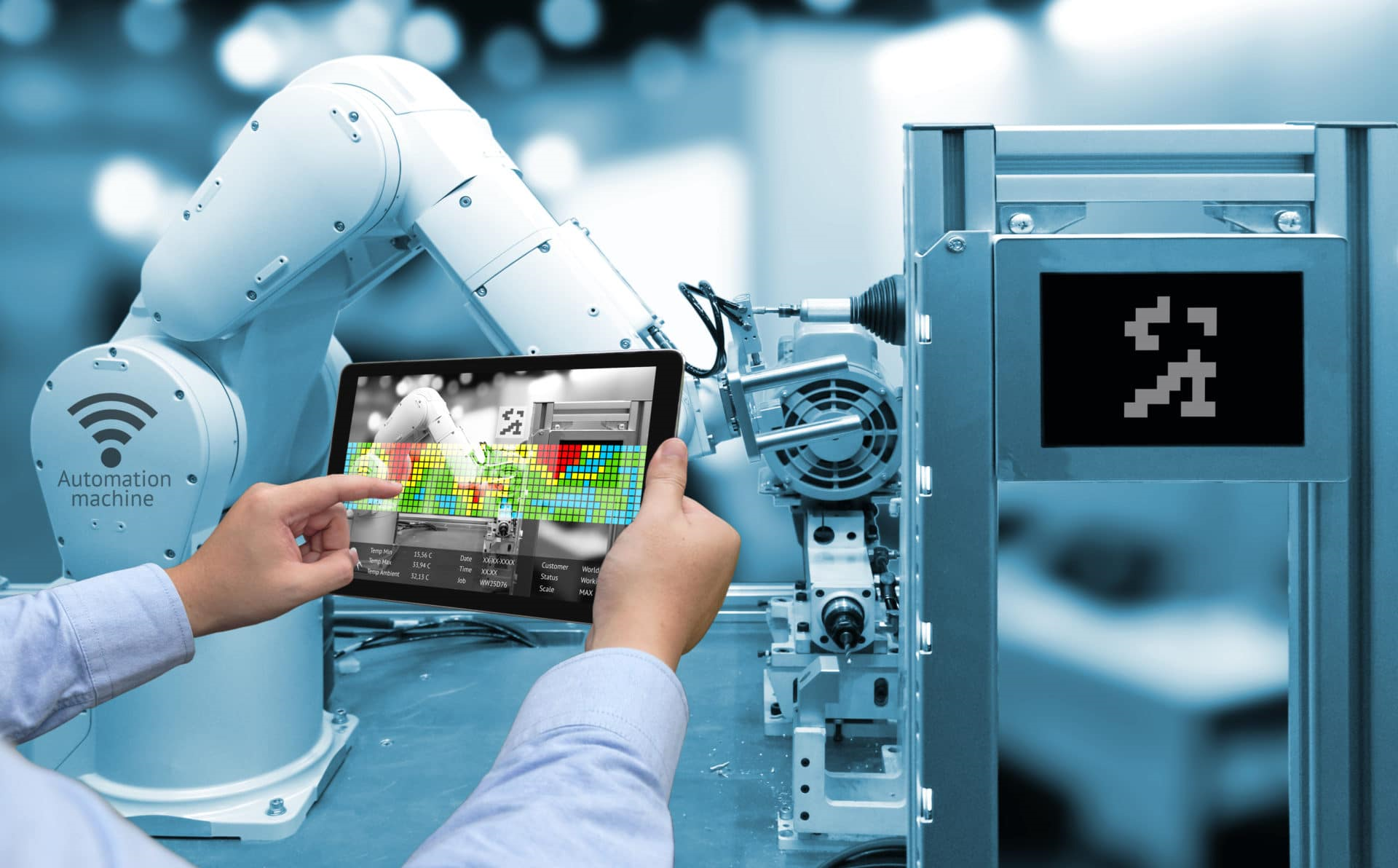 Digital Marketing
Section 2Digital Tools for Developing New Product
Prepared for 
Magister Management Class
Esa Unggul University



Prepared by
Diana Fajarwati
Syllabus
The first half of semesters will explore the digital marketing concepts
Marketing in Digital World
Digital Tools for Effectively Distribution
Digital Analytic for Marketing Professional #1
1
4
7
What is Digital Marketing
History of Digital Marketing
The Changes of Consumer Behavior
Pengumpulan data-data sosial media
Kerangka analisa
Visualisasi data
Basic Concept: Place
Digital Concept: New Retail 
Digital Concept: 3D Printer
Digital Tools for Developing Innovative Product
Digital Tools for Setting Right Price
Marketing in an Analog World
2
5
8
Basic Concept: Product
Digital Concept: Customer Co-Creation
Digital Concept: Doppelgänger Brand
Analog vs Digital
4 cara dunia analog mempengaruhi digital
Transformasi analog ke digital
Basic Concept: Price
Digital Concept: Pay what you want
Digital Concept: Pricing comparison tools
3
Digital Tools for Persuading Costumers
6
Digital Analytic for Marketing Professional #1
Basic Concept: Promotion
Digital Concept: Authenticity
Digital Concept: User-Generated Content
Memahami berbagai web analytics
Kerangka analytic dan memilih web analytic yang tepat
Basic Concept :
?
What is a product? 
How are digital tools changing this part of the marketing mix?
?
Two key product concepts: 
Product Development and Brand Management. 

How new digital tools are impacting the way in which products are developed and branded.
Product
Promotion
Price
Place
Product
Promotion
Product is anything that fulfill Consumer Need
Price
Place
Positioning can be functional or symbolic
Key Concept
Key Concepts
Product Development
Innovation are critical factors for Product Development
2 Type of Innovation
1. DISTRUPTIVE INNOVATION
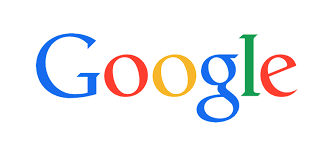 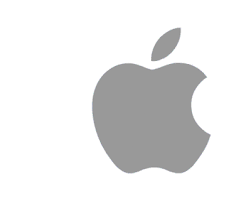 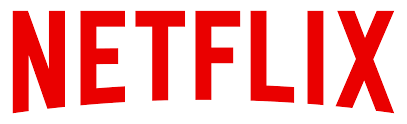 2.  INCREMENTAL INNOVATION
Need a cross functional team Collaboration
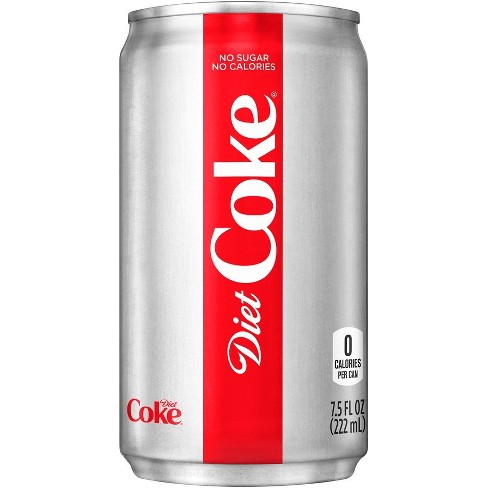 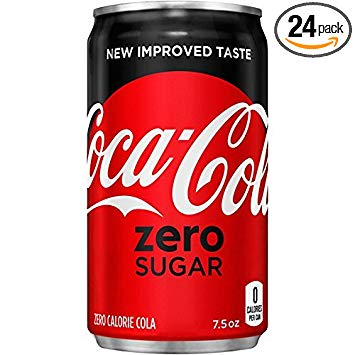 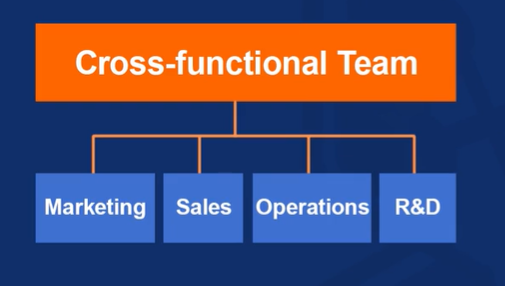 STAGE – DATE MODEL OF NPD
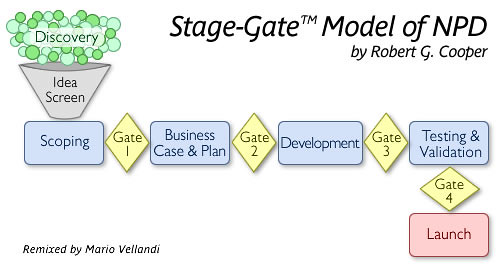 BRAND MANAGEMENT CONCEPT
Brand 
Name, symbol or design that differentiates a firm’s product from its competitor’s products
STRONG BRANDS
Higher Prices
Greater Loyalty
Higher Profitability
“BRAND EQUITY”
WHAT’S CHANGING
Firm-centered approach is starting to break  down due to the rise of these new digital tools.
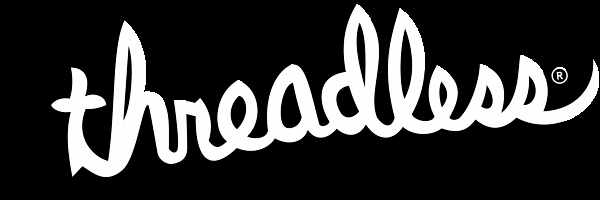 Digital Marketing IQ
What is who has more Facebook followers,  Coca-Cola or Cristiano Ronaldo?
It is Cristiano Ronaldo.  He has 115 million followers, while Coca-Cola only has 98 million. 

What percentage of customers always or  sometimes read online reviews before visiting a business?  Is it more than 50% or less than 50%
It is more than 50%, actually

In the US, which form of technology are people more likely to use  to engage in online search, a computer or a smartphone? 
it is a smartphone

Do you happen to know what is My Starbucks Idea? 
It's actually an online platform  in which people can submit ideas to Starbucks.
DIGITAL CONCEPT # 1CO-CREATION
Digital Concept : Co-Creation
Why are a growing number of firms involving customers in the design and development of their products?
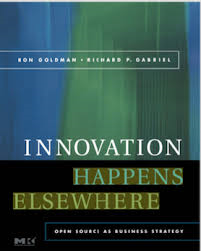 "Innovation happens everywhere,  but there is simply more elsewhere than here"  Ron Goldman & Richard Gabriel
[Speaker Notes: Ron Goldman and Richard Gabriel.  These gentlemen are two former executives  from the computer company Sun Microsystems,

Now if you think about it that's true for just about anything- 
happiness, sadness, eating, sleeping; 
that there's more activity happening elsewhere than here]
CUSTOMER CO-CREATION
Customers Contribution to help enhance new product development
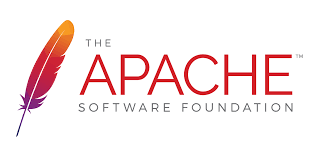 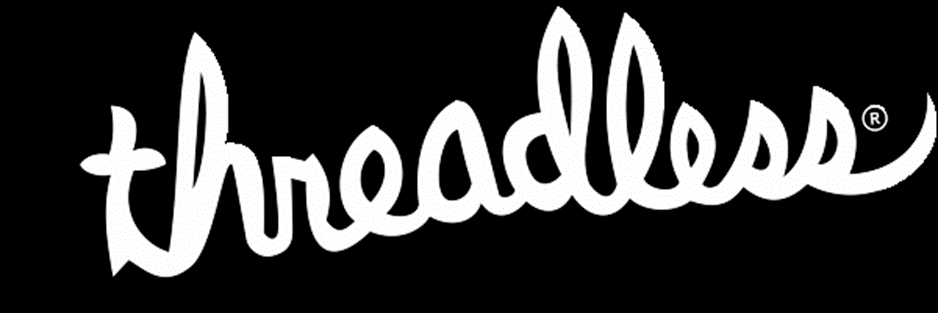 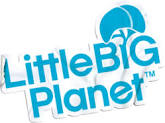 3 Issue in CO-CREATION
Step Involved
Customer Motivation
Different Type
StepCO-CREATION
Motivation toENGAGE
Social Recognition
Financial Reward

$
Collaborating
Different TypesCo-Creation
Customer-Led
Co-Designing
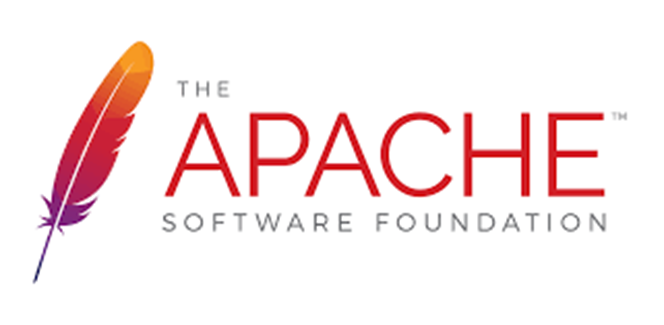 SELECTION ACTIVITY
Tinkering
Firm-Led
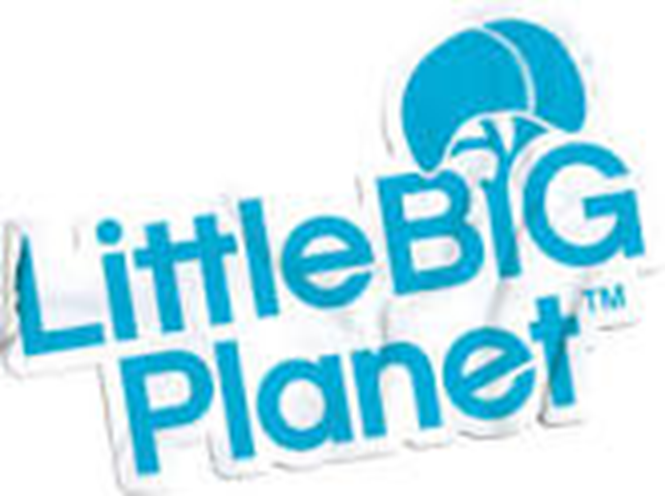 Submitting
Customer-Led = votes, points
Fixed
Open
CONTRIBUTION ACTIVITY
DIGITAL CONCEPT #2: DOPPELGANGER BRANDS
Doppelganger Brand Image (DBI)
Dopple 
(double)
Ganger
(Walker)
+
BASIC IDEA
Developing an appealing and distinctive brand image is an important part of any firm's product strategy. 
Most branding efforts focus on intangible features brands that gives an emotional appeal.
Example DBI
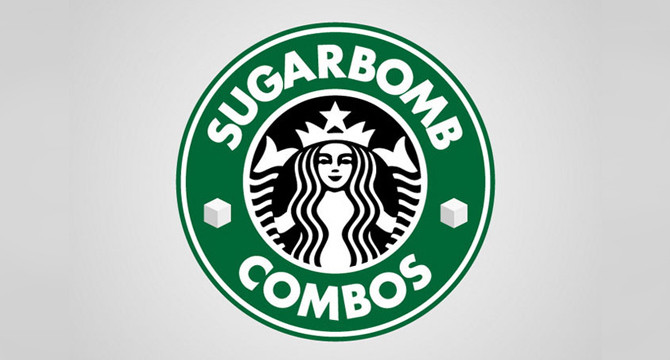 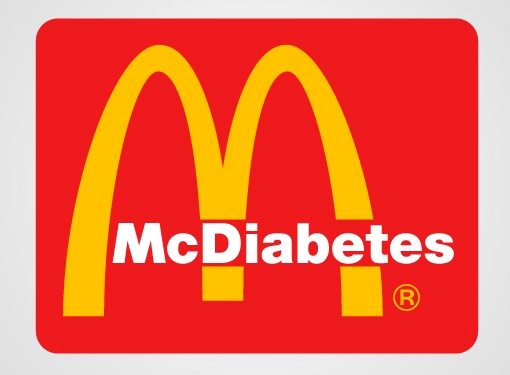 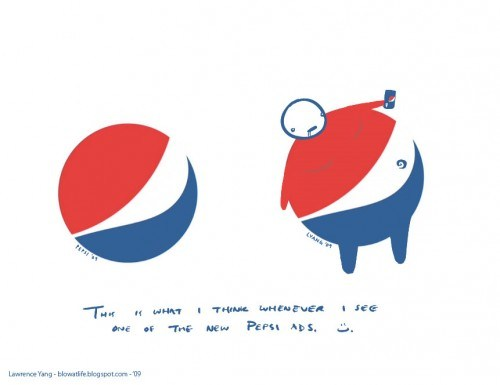 Doppelganger Brand Image (DBI)
A collection of disparaging images and stories about a brand circulated in popular culture by a loosely organized network of anti-brand activist, bloggers and opinion leaders
3 IssueDBI
1. Motivation to Create a DBI
2. Brand Susceptible to a DBI
Most are focuses agents well-known brand
High degree of familiarity
Location of DBI
	Social Media 
Blogger
website
Thank You !
End